ما هي الهندسة الوراثية
إن مفهوم الهندسة الوراثية في البداية يُشير إلى التقنيات المتباينة التي يتم استخدامها من أجل تعديل أو معالجة بعض الكائنات الحية عن طريق عمليات التكاثر والوراثة . في أواخر القرن العشرين، قد جاء مصطلح الهندسة الوراثية حتى يُشير بصورة مُحددة أكثر إلى طرق تقنيات الحمض النووي المؤتلف (أو استنساخ الجينات)، إذ يتم فيها خلط جزيئات الحمض النووي من مصدرين أو أكثر، وهذا يكون إما في الخلايا أو داخل المختبر، وبعد هذا يتم دمجها، فيتم إدخالها بالكائنات الحية المضيفة بحيث يكون لديها القدرة على أن تتكاثر فيها.
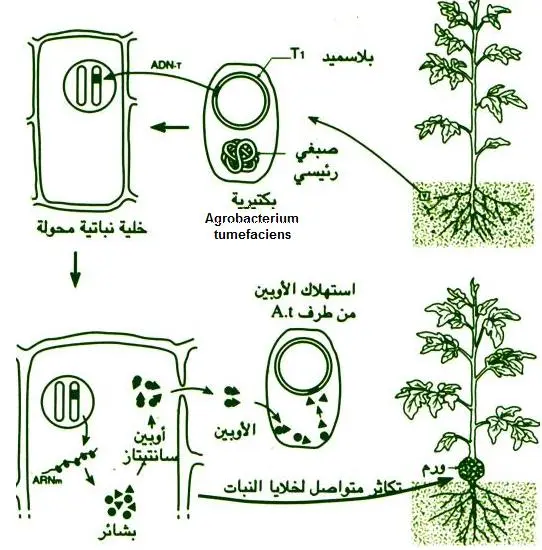 الهندسة الوراثية في المجال الزراعي
إن الزراعة منذ أن أُنشئت كانت معتمدة على التعديلات التي تتم في التركيبات الجينية للنباتات وأيضًا الحيوانات، عن طريق الزراعة الانتقائية، إذ يتم انتقاء أجيال لا يُمكن حصرها من المحاصيل الزراعية وحيوانات الماشية التي تحمل عدد من الصفات التي تُفيد الناس، إلا أنه منذ بداية القرن العشرين، قامت الاكتشافات العلمية بالإسفار عن الكثير من التقنيات التي جعلت الابتكار في مجال الزراعة سريعة جدًا، إذ كانت الكائنات التي تم تعديلها وراثيًا وكذلك الأطعمة هي التي تُستخدم أكثر.
ومن تطبيقات الهندسة الوراثية في النبات ما يلي:
تكاثر النباتات أسرع
إذ أنه ومن خلال هندسة الوراثة تم تطوير نباتات تنمو بصورة أسرع.
زيادة إنتاجية المحاصيل والغلة
وهذا يُعد من أهم تطبيقات هندسة الوراثة من أجل زيادة المخذون الغذائي.
تحسين المذاق
من خلال تعديلات الهندسة الوراثية قد يجعل مذاق المحاصيل أفضل، ومن الممكن أن يصير الفلفل حار أكثر، وكذلك أن تصبح الذرة حلوة أكثر.
الحد من الحاجة لاستخدام المبيدات الحشرية
عن طريق تطبيقات الهندسة الوراثية تم التمكن من الوصول إلى تعديل عدد من النباتات وراثيًا حتى يُمكن صنع مبيدات حشرية خاصة بها فقط.
إنتاج البذور المحسنة
إن التغيير الذي يحدث في الحمض النووي للبذرة قد ينتج عنه إنتاج نباتات مقاوم أكثر للمناخ الحاد، وكذلك فهو يجعل وقت الصلاحية أكثر عند نقل البذور بصورة آمنة ومضمونة إلى المناطق البعيدة.
إنتاج أخشاب ذات جودة عالية
إن تقنية إدخال الجينات ونقلها من الممكن أن يكون لها كذلك دور هام في إنتاج كمية مختلفة جديدة ومتطورة من الأخشاب التي تُستمد من الأشجار.
إنتاج نباتات مقاومة للأمراض
اُنتجت الكثير من الكائنات الحية الدقيقة التي يمكنها أن تقوم بتحليل المادة الكيميائية السامة، ومن الممكن استخدامها في قتل أسباب الآفات الحشرية والأمراض الضارة.
تطوير محاصيل ذات قوة تحمل عالية
الهندسة الوراثية تؤدي لتطوير النباتات بحيث يكون لديها القدرة على تحمل الملح، البورون، الألمنيوم، الصقيع والجفاف وغيرها من عوامل الإجهاد الموجودة بالبيئة، وبالتالي تسمح للنبات بأن ينمو في ظروف من الممكن ألا يزدهر فيها بوسيلة أخرى، ومن الممكن أن تقوم النباتات من خلال التعديل الوراثي بإظهار مقاومةً ضد الرطوبة، الحرارة والأمراض.
إنتاج نباتات موفرة الاستهلاك للأسمدة
لقد تم إنتاج عدد من الأصناف التي تستطيع تثبيت النيتروجين الموجود في الغلاف الجوي بصورة مباشرة، وهكذا لا يكون هناك اعتماد كبير على استخدام الأسمدة، إلى جانب أن هناك بعض النباتات التي تم تطويرها بحيث يكون لديها القدرة على تعزيز السماد الخاص بها.
تطوير نباتات مليئة بالعناصر الغذائية
إن النباتات التي تم تعديلها وراثيًا تشتمل على بعض الفيتامينات والمعادن التي تمت إضافتها إليها عن طريق عملية التعديل، وهكذا فهو يوفر الكثير من الفوائد الصحية للناس.
سلبيات الهندسة الوراثية
على الرغم من الفوائد العديدة التي قدمتها الهندسة الوراثية والتعديلات الجينية للبشرية، إلا أن لها عدد كبير من السلبيات، ومنها ما يلي:
قد تؤدي إلى إنتاج عدة سلالات جديدة من الكائنات الحية، والتي من الممكن أن يكون لها دور في الإخلال بالنظم البيئية على كوكب الأرض.
النباتات والغذاء الذي تم تعديله وراثيًا قد يُمثل خطرًا ضخمًا على صحة البشر، وعلى وجودهم، والسيطرة على إرادتهم، وهذا عن طريق السيطرة على موروثات البشر، والتحكم فيها.
قد تؤدي إلى اختلاط الأجناس المختلفة ببعضها البعض، الإنسان بالحيوان، الحيوان بالحيوان، والإنسان بالنبات، مثل مزج الشريط الوراثي للإنسان بالنبات حتى يتم الحصول على الإنسان الأخضر، أو ما يُعرف بالإنسان الكلوروفيلي.


 المراجع
 genetic engineering
 Genetic Engineering in Agriculture
 Top 4 Applications of Genetic Engineering
مثال ٣: لفهم فائدة استخدام الهندسة الوراثية في النباتات
أي من الآتي ليس مثالًا لكائن مُعدل عن طريق الهندسة الوراثية؟
ا.فول صويا أُنتِجَ ليُفرِز إنزيمًا يُساعِده على تحمُّل مبيدات الأعشاب.
ب.نوع من الذرة يحتوي على جين يُنتِج بروتينًا سامًّا للحشرات أُدخِلَ إلى حمضه النووي (DNA)، وهذا يعني أنه أصبح مقاوِمًا للآفات.
ج. العنب الخالي من البذور المرشوش بمحاليل تحتوي على هرمون الجبريلين لزيادة حجمه.
د. نوع من الطماطم يحتوي على جين مضخة ملح متخصصة، أُدخِلَ إلى حمضه النووي (DNA)، وهذا يعني أنه قادر على النمو في تربة شديدة الملوحة.
الحل
الهندسة الوراثية هي التعديل الاصطناعي لجينوم أي كائن حي باستخدام أدوات التكنولوجيا الحيوية. ومن شأن هذه التكنولوجيا أن تكون مفيدة للغاية في إنتاج نباتات أو كائنات حية أخرى تحمل صفات محددة قد تعود بالنفع على البشرية (مثل هندسة النباتات لكي تصبح مقاوِمة للآفات؛ وذلك للحد من استخدام المبيدات الحشرية). يجري تعديل جينوم الكائن الحي باستخدام الهندسة الوراثية. والجينوم هو كامل DNA الموجود في جسم الكائن الحي. ومن ثم فإننا نبحث في هذا السؤال عن الإجابة التي لا تُمثل تعديلًا في الجينوم.
في الخيار (أ)، أُنتج فول الصويا ليفرز إنزيمًا، وهذا يعني أنه جرى تعديل فول الصويا لكي يحمل جينًا لهذا الإنزيم الذي يُعبر عنه لإنتاج البروتين. وهذه هندسة وراثية؛ لذلك فالخيار (أ) ليس الإجابة الصحيحة.
في الخيار (ب)، ثمة نوع من الذرة يحتوي على جين ينتج بروتينًا سامًّا للحشرات أُدخِلَ إلى حمضه النووي، وهو ما يعني تعديل جينوم الذرة؛ وهو بالتالي أحد صور الهندسة الوراثية.
في الخيار (ج)، لدينا عنب مرشوش بهرمون لزيادة حجمه. ونظرًا لعدم حديث أي تعديل في الجينوم، فهذا لا يمثل صورة من صور الهندسة الوراثية؛ وعليه، ربما يكون الخيار (ج) هو الإجابة الصحيحة. لكن، دعونا نلقِ نظرة على الخيار المتبقي للتأكد من اختيارنا يمثل أفضل إجابة ممكنة لهذا السؤال.
في الخيار (د)، أدخل جين مضخة ملح في DNA نبات الطماطم، وهو ما يمثل تعديلًا لجزيء DNA في هذا النبات وتطبيقًا للهندسة الوراثية.
إذن، الإجابة الصحيحة هي الخيار (ج): العنب الخالي من البذور المرشوش بمحاليل تحتوي على هرمون الجبريلين لزيادة حجمه.
اتاحت التطورات الحادثة بمجال الهندسة الوراثية دقة التحكم في التغييرات الجينية التي يتم إدخالها في الكائنات الحية، واليوم الحالي أصبح بالإمكان مزج جينات جديدة من نوع واحد في نوع لا يرتبط تمامًا عن طريق الهندسة الوراثية أو تعزيز الأداء الزراعي، سهولة تصنيع المواد الصيدلانية القيمة، وتُعتبر نباتات المحاصيل، حيوانات المزرعة، بكتيريا التربة من أكثر الأمثلة وضوحًا للكائنات الحية التي تم خضوعها للهندسة الوراثية.
كيفية إجراء الهندسة الوراثية
يتم إجراء عمليات الهندسة الوراثية في كافة الكائنات الحية تقريبًا، وبالطبع فهي تتم بكيفية مُعينة
1. في بادئ الأمر، يتم عزل الجينات المرغوب وضعها في الخلية، ومن الجدير بالذكر أنه يتم تحديدها في أول الأمر عن طريق الاعتماد على عدة معلومات سبق الحصول عليها على الموروثات.

2. ثم يُدخل الجين المرغوب فيه بحامل مناسب مثل البلازمين وكذلك الحامل الفيروسي الليبوزوم.

3. ومن ثم يُدخل الحامل داخل الخلايا التي هناك رغبة في تعديلها، وذلك يتم عن طريق العديد من الطرق المتباينة.

4. وبعد هذا يتم القيام بعزل الخلايا التي تم تعديلها بالفعل.
مثال ٤: وصف عيوب استخدام الهندسة الوراثية في النباتات
أيٌّ من الآتي هو أحد عيوب إنتاج المحاصيل المُعدَّلة وراثيًّا؟
فقدت المحاصيل المُعدَّلة وراثيًّا مصداقيتها على نطاق واسع باعتبارها مصدرًا غذائيًّا صالحًا للبشر، ولا يُمكِن إطعامها إلَّا للماشية.
تحتوي المحاصيل المُعدَّلة وراثيًّا عمومًا على كميات من الفيتامينات والمعادن أقل من المحاصيل التي تُزرَع بطريقة طبيعية.
يجب أن تُعالَج المحاصيل المُعدَّلة وراثيًّا بكميات مبيدات حشرية أكثر من المحاصيل العضوية.
تواجه المحاصيل المُعدَّلة وراثيًّا مقاومة من بعض المزارعين، والحملات الدعائية، وبعض الدول التي لا تُرِيد زراعتها.
الحل
الهندسة الوراثة هي التعديل الاصطناعي لجينوم أي كائن حي. والجينوم هو كامل DNA الموجود في جسم الكائن الحي. من الممكن أن تخضع النباتات، ضمن غيرها من الكائنات الحية الأخرى، للتعديل الوراثي بهدف إكسابها صفات تضيف إليها بعض المزايا، مثل مقاومة الأمراض أو الآفات أو الجفاف؛ كما يمكن أن تُعدل النباتات وراثيًّا، في بعض الحالات، لزيادة قيمتها الغذائية. تستخدم العديد من الدول حول العالم هذه النباتات المُعدَّلة وراثيًّا، لكن ما زال بعض المزارعين ومجموعات أخرى من الأشخاص يشككون في استخدامها.
لنلقِ نظرة على الإجابات المختلفة لنرى أيها يشكل أحد عيوب إنتاج المحاصيل المُعدَّلة وراثيًّا.
في الخيار (أ)، وردت العبارة «فقدت المحاصيل المُعدَّلة وراثيًّا مصداقيتها على نطاق واسع باعتبارها مصدرًا غذائيًّا صالحًا للبشر، ولا يُمكِن إطعامها إلَّا للماشية»، وهي غير دقيقة. حيث تزرع العديد من دول العالم محاصيل مُعدَّلة وراثيًّا للاستهلاك البشري. ووفقًا لمنظمة الصحة العالمية، فقد اجتازت جميع أنواع الأغذية المُعدَّلة وراثيًّا المتوفرة في الوقت الحالي اختبارات السلامة، ولم يظهر أي تأثير لها على صحة الإنسان.
في الخيار (ب)، وردت العبارة «تحتوي المحاصيل المُعدَّلة وراثيًّا عمومًا على كميات من الفيتامينات والمعادن أقل من المحاصيل التي تُزرَع بطريقة طبيعية»، وهي غير دقيقة؛ حيث إنه من الممكن، في بعض الحالات، أن تكون القيمة الغذائية للمحاصيل المُعدَّلة وراثيًّا أكبر؛ وهو ما يعد أحد المميزات الواضحة لإنتاج المحاصيل المُعدَّلة وراثيًّا.
في الخيار (ج)، وردت العبارة «يجب أن تُعالَج المحاصيل المُعدَّلة وراثيًّا بكميات مبيدات حشرية أكثر من المحاصيل العضوية»، وهي غير دقيقة لإمكانية هندسة المحاصيل المُعدَّلة وراثيًّا بحيث تصبح مقاوِمة للآفات، وهو ما يترتب عليه استخدام كميات أقل من المبيدات الحشرية (وهذه إحدى مميزات إنتاج هذه المحاصيل).
وفي الخيار (د)، وردت العبارة «تواجه المحاصيل المُعدَّلة وراثيًّا مقاومة من بعض المزارعين، والحملات الدعائية، وبعض الدول التي لا تُرِيد زراعتها»، وهي صائبة؛ وتعد هذه أحد عيوب إنتاج هذه المحاصيل نظرًا للغموض الذي يحيط بنتائج استخدامها على المدى الطويل، وهو ما أسفر عن رفضها من قبل مجموعات من الأشخاص.
وعليه، فالإجابة الصحيحة هي الخيار (د): تواجه المحاصيل المُعدَّلة وراثيًّا مقاومة من بعض المزارعين، والحملات الدعائية، وبعض الدول التي لا تُرِيد زراعتها.